Olga Brovkina a kol.
LETECKÁ DATA
NA PODPORU MISÍ ESA „POZOROVÁNÍ ZEMĚ“ 
PŘI MONITOROVÁNÍ VEGETACE
12/11/2021
KONFERENCE Kosmické projekty na AV ČR
Global Change Research Institute CAS
Přehled:
Oddělení dálkového průzkumu Země Ústavu výzkumu globální změny;

Letecká data na podporu současných/budoucích misi Evropské kosmické agentury (ESA);

Projekty ESA s využitím dat programu pro pozorování Země “Copernicus”;

Spolupráce s dálšími kosmickými agenturami.
12/11/2021
KONFERENCE Kosmické projekty na AV ČR
Global Change Research Institute CAS
Přehled:
Oddělení dálkového průzkumu Země Ústavu výzkumu globální změny;

Letecká data na podporu současných/budoucích misi Evropské kosmické agentury (ESA);

Projekty ESA s využitím dat programu pro pozorování Země “Copernicus”;

Spolupráce s dálšími kosmickými agenturami.
12/11/2021
KONFERENCE Kosmické projekty na AV ČR
Global Change Research Institute CAS
Klíčové aktivity:
Indikátory zdravotního stávu vegetace
Mapování půdních parametrů
Fluorescence vegetace
VNIR spektroskopie
Oddělění dílkového průzkumu Země
Thermální  spektroskopie
Teplotní řežim města
Odhad biomasy
3D modelování stromů
Laserové skenování
Oddělení leteckých činností
Letecké kampaně a podpora v terénu
Předzpracování leteckých dat
Technická podpora
12/11/2021
KONFERENCE Kosmické projekty na AV ČR
Global Change Research Institute CAS
Letecká laboratoř zobrazujících systémů FLIS
Flying Laboratory
of Imaging Systems
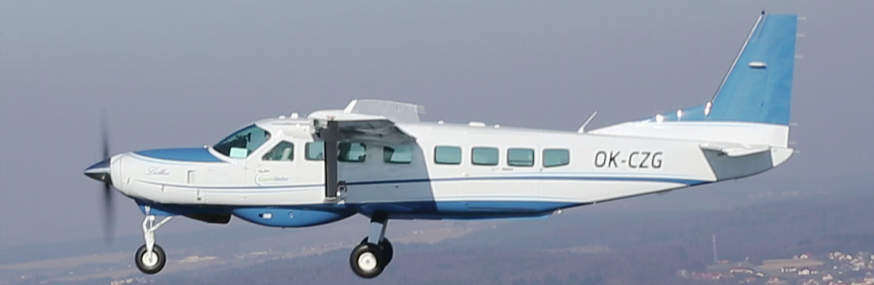 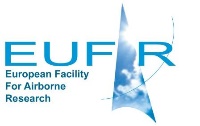 CESSNA 208B Grand Caravan
Visible and near infra-red
imaging spectroscopy
Thermal imaging
spectroscopy
Laser scanning
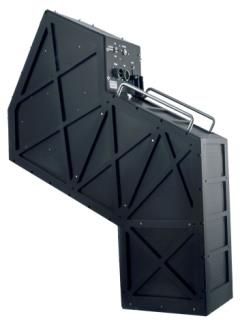 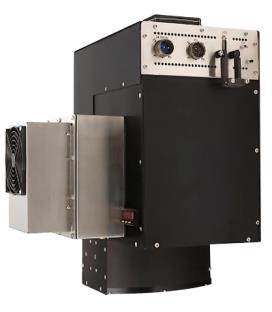 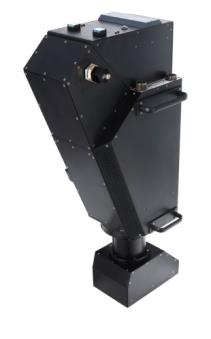 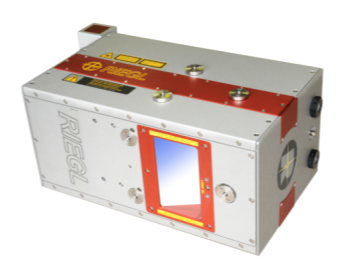 Conference „Global Change: A complex Challenge“, Brno, 23-24 March, 2015
5
CASI-1500
TASI-600
Riegl LMS – Q780
SASI-600
Global Change Research Institute CAS
Přehled:
Oddělení dálkového průzkumu Země Ústavu výzkumu globální změny;

Letecká data na podporu současných/budoucích misi Evropské kosmické agentury (ESA);

Projekty ESA s využitím dat programu pro pozorování Země “Copernicus”;

Spolupráce s dálšími kosmickými agenturami.
12/11/2021
KONFERENCE Kosmické projekty na AV ČR
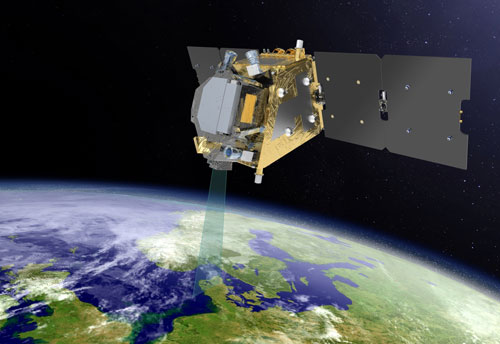 Global Change Research Institute CAS
FLEX (fluorescence explorer mission)
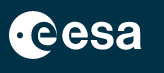 Fluorescence je přímým měřitelným ukazatelem  fotosyntetické účinnosti.
Přístroj FLORIS  (Fluorescence Imaging Spectrometer )
Datum spuštění: 2024
Typ systému: pushbroom
Cyklus: 27 dnů
Spektrální rozsah: 500 – 780 nm (Red Edge, chlorophyll, PRI)
Spektrální rozlišení Oxigen pásem: 0.1 nm
Spektrální rozlišení  RedEdge pásem: 0.5-2 nm
Přístroj HyPlant (letecký demonstrator)
FLUO modul
Typ systému: CMOS
Spektrální rozsah: VNIR, SWIR
Počet pásem: 1024
Spektrální rozlišení: 0.11 nm
Prostorové rozlišení (680 m agl): 1 m
Pás (at 680 m agl): 390
https://earth.esa.int/eogateway/missions/flex/objectives
Global Change Research Institute CAS
FLEX (fluorescence explorer mission)
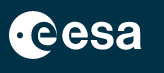 CzechGlobe účast od roku 2012 do současnosti :
Letecký průzkum k využití potenciálu prostorové fluorescenční informace pro pozemské ekosystémy
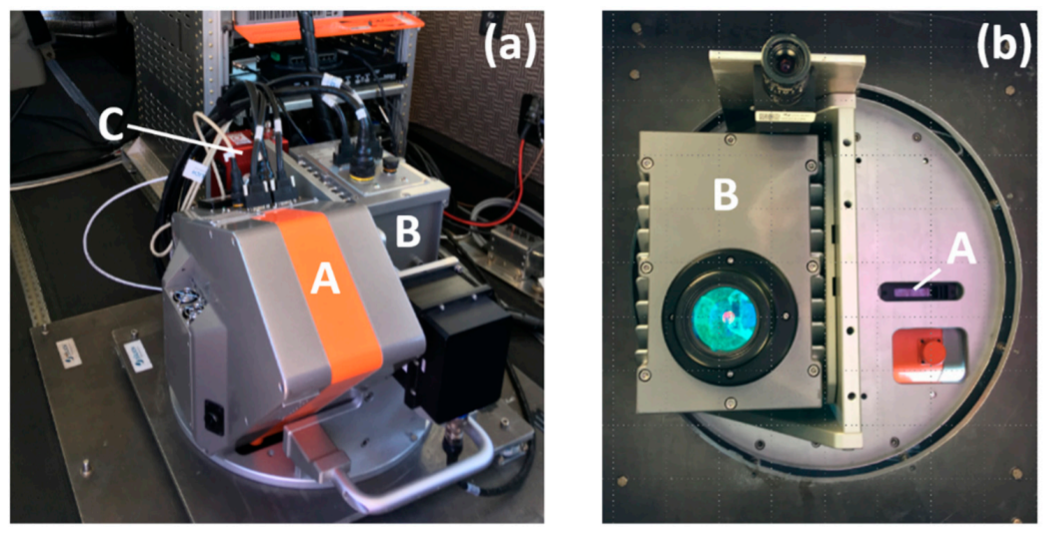 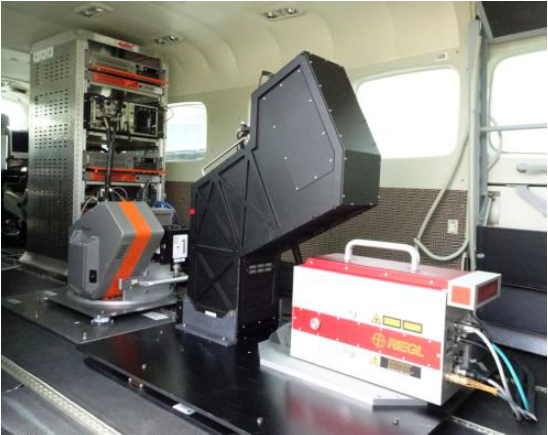 HyPlant airborne imaging spectrometer: (a) installation of the sensor system in the aircraft, consisting of the broadband DUAL module (A), high-resolution FLUO module (B) and GPS/INS unit (C); (b) HyPlant DUAL and FLUO (B) module installed in the hatch of the aircraft (image taken from below the aircraft)
TASI-600 and laser scanner Riegl LMS-Q780 mounted in the aircraft together with HyPlant sensor
Siegmann et al. 2019
Global Change Research Institute CAS
FLEX (fluorescence explorer mission)
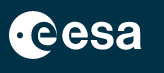 Uncertainty SIF687
SIF687
Uncertainty SIF760
SIF760
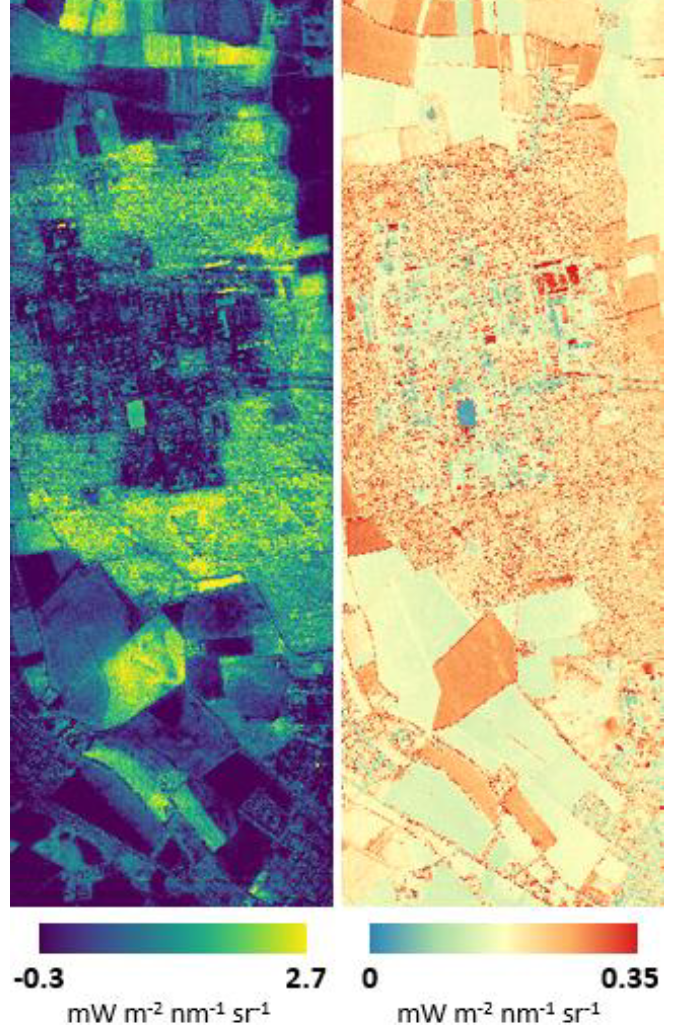 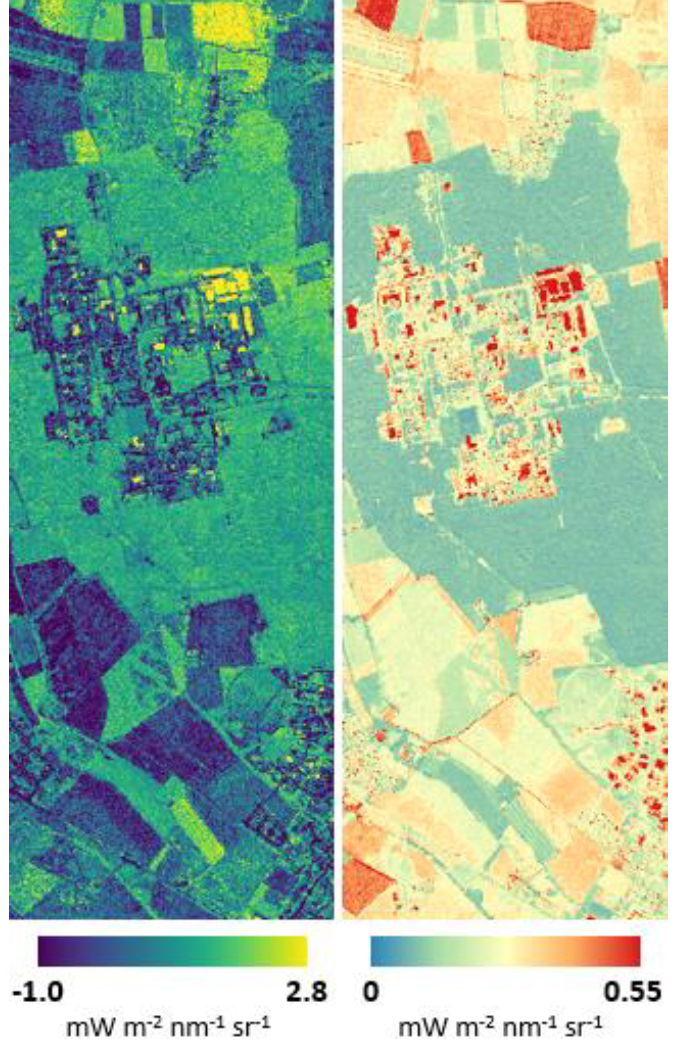 Mapy fluorescence
SIF je Sun-Induced fluorescence
Ref: ESA Contract No.4000125402/18/NL/NA
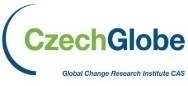 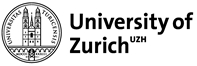 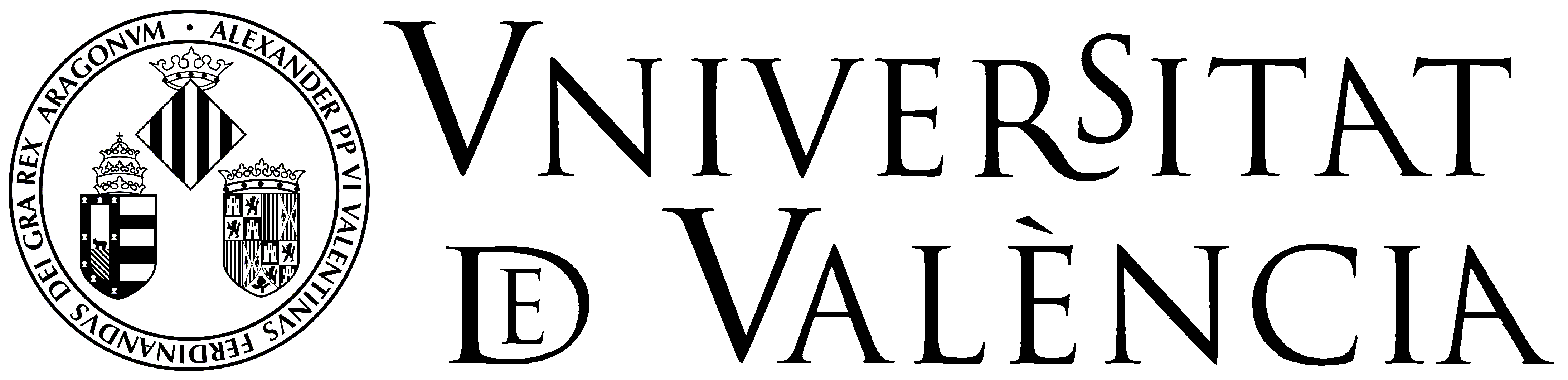 Global Change Research Institute CAS
FLEX (fluorescence explorer mission)
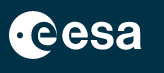 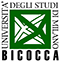 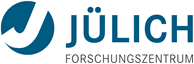 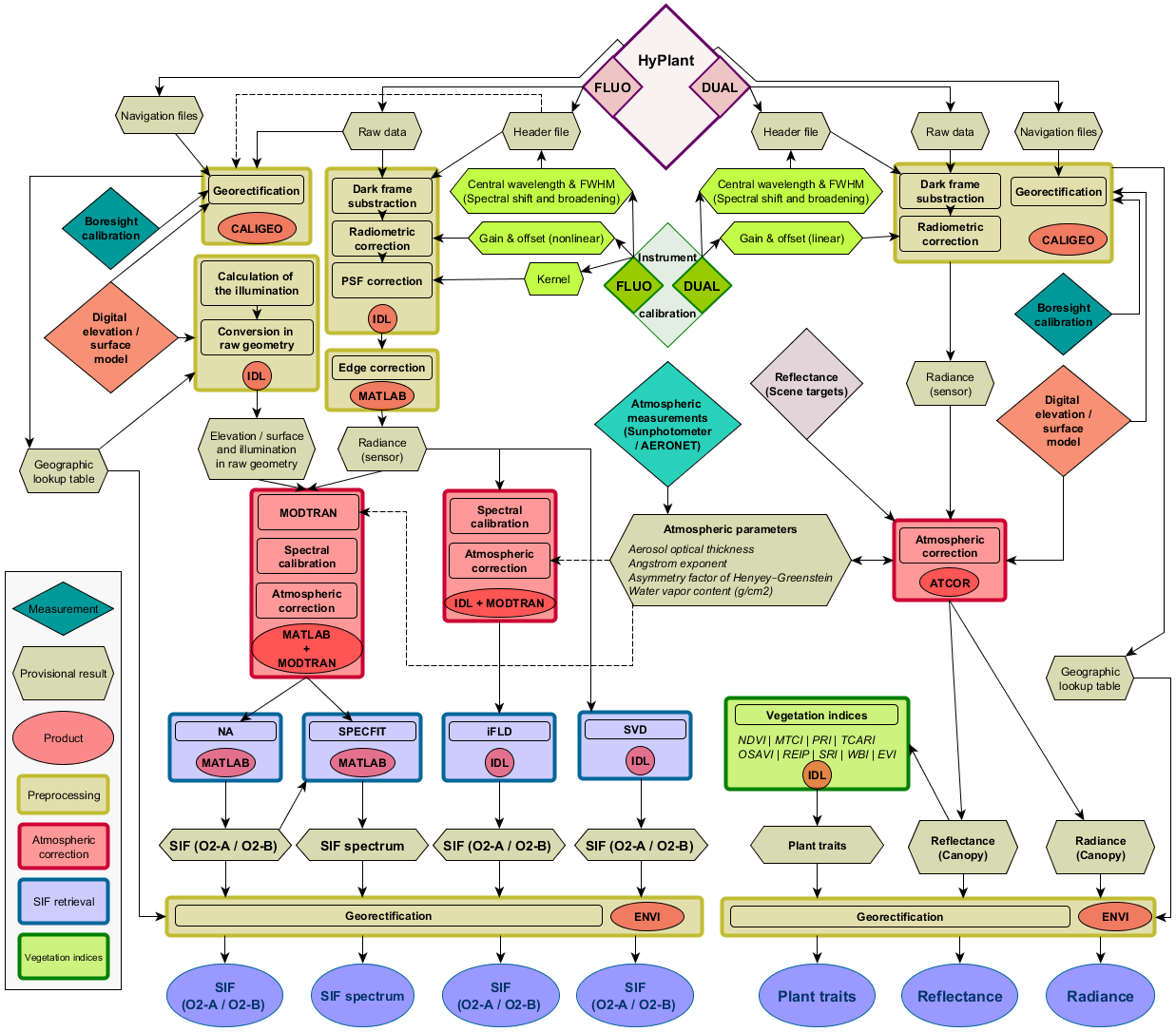 CzechGlobe účast:
Vývoj a implementace zpracovatelského řetězce pro data ze systému HyPlant jako demonstrátor pro misi FLEX (HyPlant projekt);
Radiometrická korekce dat HyPlant FLUO.
https://www.fz-juelich.de/ibg/ibg-2/EN/Research/Projects/HYPER/hyper_projekt_node.html
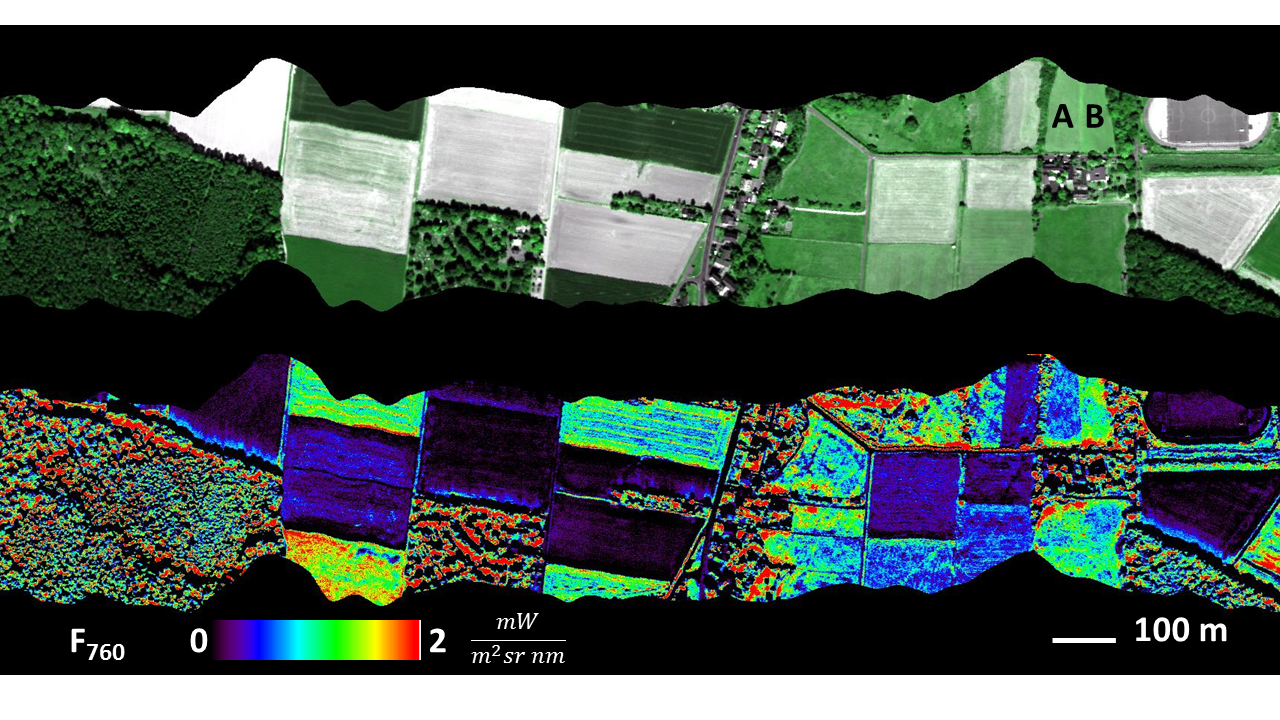 Global Change Research Institute CAS
https://www.fz-juelich.de/ibg/ibg-2/EN/Research/Projects/HYPER/hyper_projekt_node.html
Global Change Research Institute CAS
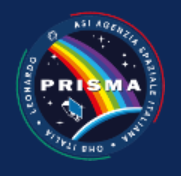 PRISMA (Hyperspectral Precursor and Application Mission)
je mise Italské vesmírné agentury ASI (Agenzia Spaziale Italiana) pro hyperspektrální zobrazování zemského povrchu ve středním prostorovém rozlišení
Přístroj PRISMA (SG (Selex Galileo))
Datum spuštění: March, 2019
Typ systému: pushbroom
Spektrální rozsah: 400 – 2500 nm (VNIR, SWIR)
Počet pásem : 250
Prostorové rozlišení: 30 m
Spektrální rozlišení : 12 nm
Pás: 30 km
Panchromatické pásmo: 5m
http://prisma-i.it/index.php/en/
CzechGlobe účast v roce 2020, 2022:
Letecká kampaň (SWIR)
Zpracování leteckých dat (reflectance, radiance)
Vicarious kalibrace/validace
https://earth.esa.int/web/eoportal/satellite-missions/p/prisma-hyperspectral
Global Change Research Institute CAS
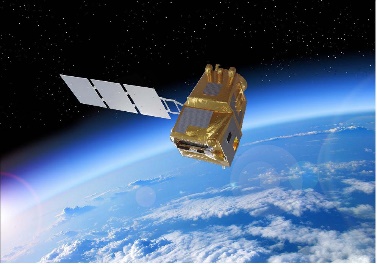 LSTM Copernicus (Land Surface Temperature Monitoring)
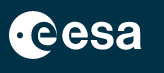 Přístroj v infračerveném termálním pásme
Datum spuštění: 2025
Typ systému: pushbroom
Spektrální rozsah: 8 - 12.5 µm
Doplněná pásma: R, G, B, NIR
Prostorové rozlišení: 50 m
Cyklus: 3 dny
CzechGlobe účast v roce 2018, 2019, 2021:
Letecká kampaň (VNIR and LWIR)
Sběr dat cílových oblastí pod různými úhly pohledu
Zpracování leteckých dat
Vyzkům of BDRF efektu
BRDF je "Bidirectional Reflectance Distribution Function."
https://eoportal.org/web/eoportal/satellite-missions/l/lstm
Global Change Research Institute CAS
Přehled:
Oddělení dálkového průzkumu Země Ústavu výzkumu globální změny;

Letecká data na podporu současných/budoucích misi Evropské kosmické agentury (ESA);

Projekty ESA s využitím dat programu pro pozorování Země “Copernicus”;

Spolupráce s dálšími kosmickými agenturami.
12/11/2021
KONFERENCE Kosmické projekty na AV ČR
Global Change Research Institute CAS
HYPOS: Hyperspectral Analysis and Heterogenous surface modeling
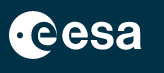 Hyperspektrální analýza a modelování heterogenních povrchů
CzechGlobe účast (2016-2018):
Letecké a terénní kampaně na testovacích sitech CzechGlobe;
Stanovení optimálních hyperspektrálních pásem pro odhad obsahu chlorofylu (Cab), indexu listové plochy (LAI), koncentrace karotenoidního pigmentu (Car), a ekvivalentu tloušt‘ky vody (Cw).
Cíl:
Vývoj softwaru pro získání parametrů vegetace pomocí hyperspektrálních leteckých dat a porovnání výsledků z biofizikálním softwarem ESA (ESA toolbox).
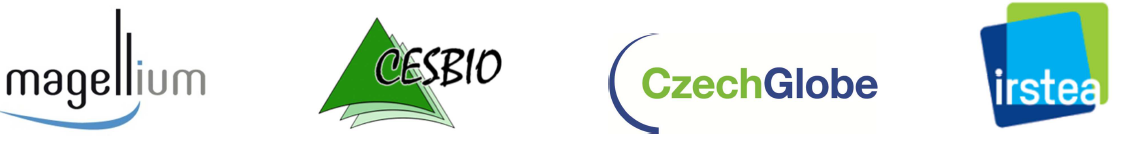 https://asep.lib.cas.cz/arl-cav/cs/detail-cav_un_epca-0498893-Letecka-hyperspektralni-kampan-HYPOS/
Mapa chlorofylu (Cab)
Global Change Research Institute CAS
Mapa indexu listové plochy (LAI)
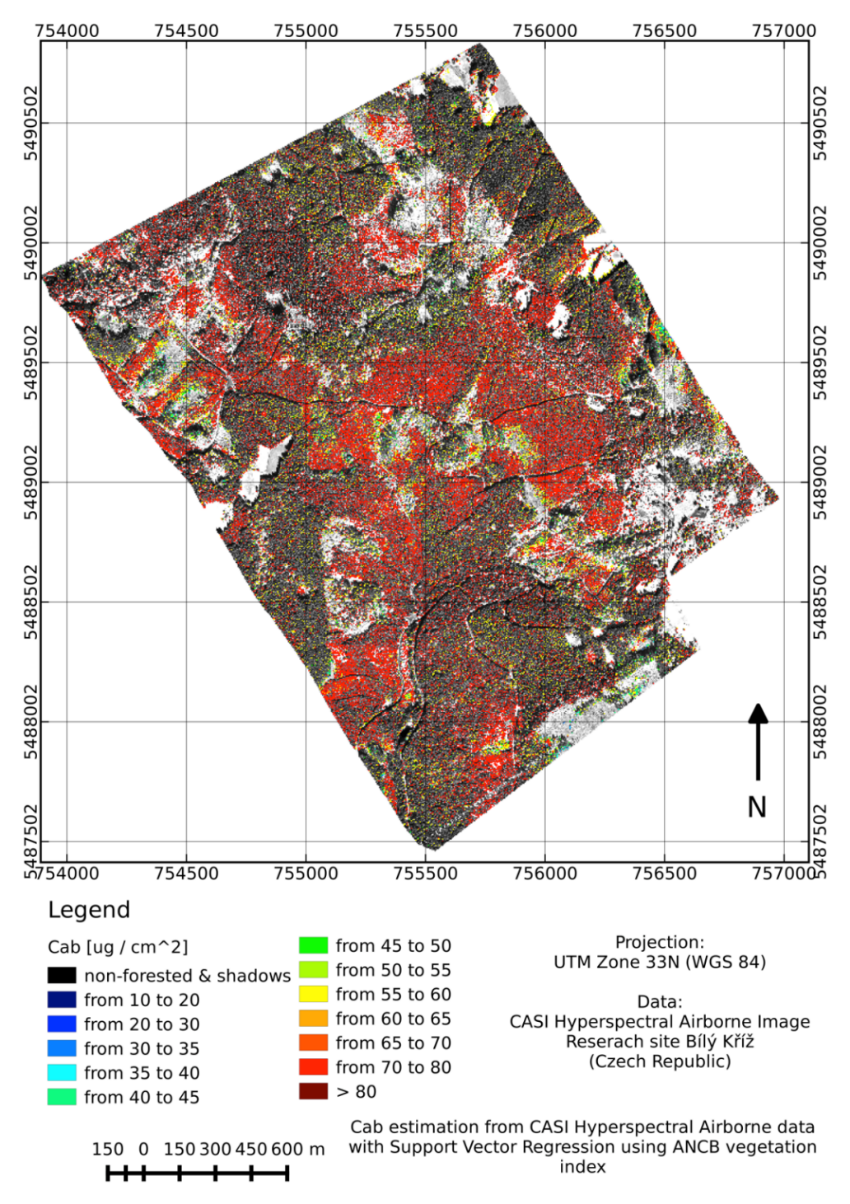 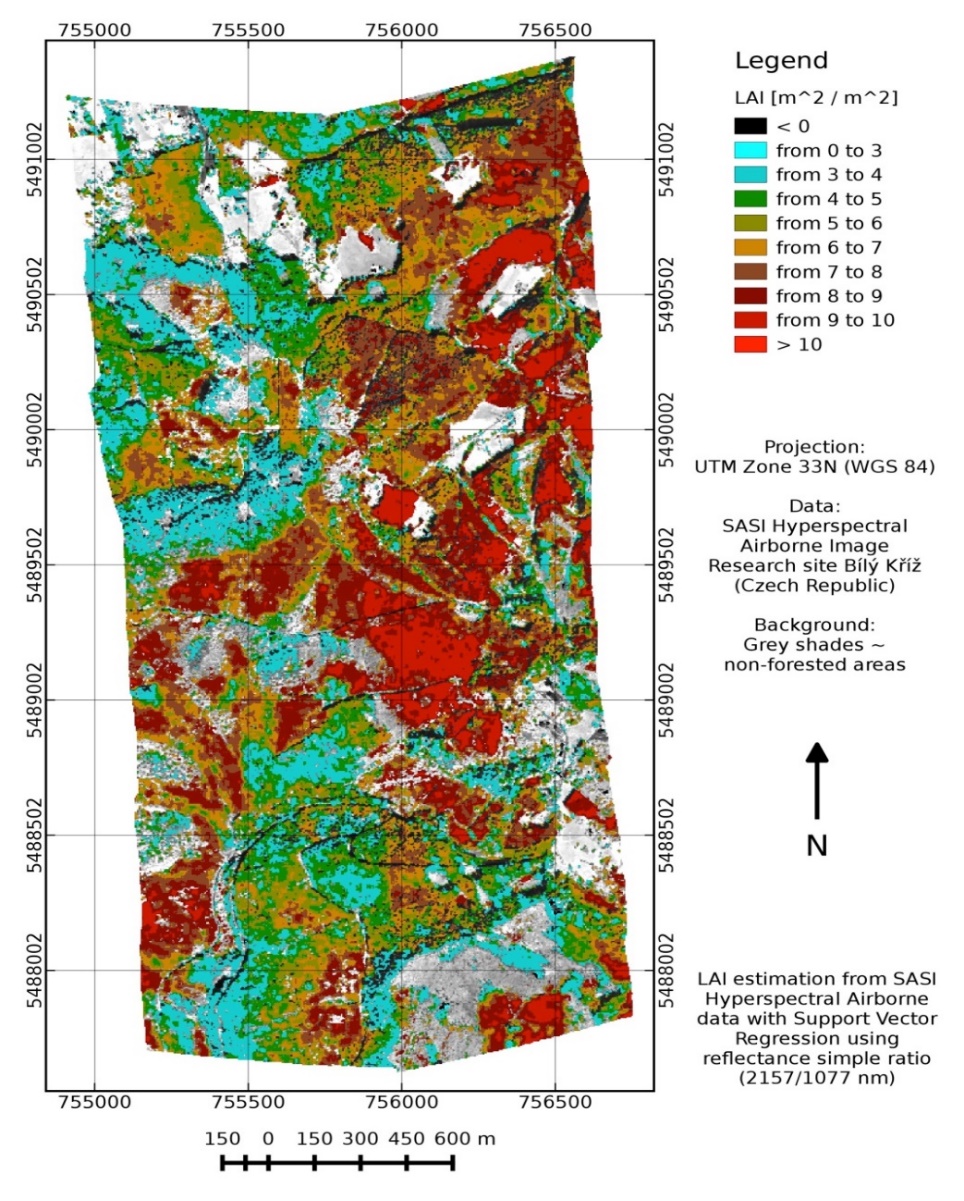 HYPOS
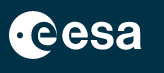 Homolová, L., Janoutová, R., Malenovský, Z. 2016. Evaluation of Various Spectral Inputs for Estimation of Forest Biochemical and Structural Properties from Airborne Imaging Spectroscopy Data. ISPRS - International Archives of the Photogrammetry, Remote Sensing and Spatial Information Sciences, Volume XLI-B7, pp.961-966.
Global Change Research Institute CAS
Climate Change Initiative (CCI) Biomass project
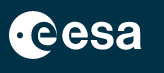 Primární cíl:
Poskytnout globální mapy nadzemní biomasy (Mg ha-1) s kvantifikací změny biomasy. 
Použitá družicová data - Sentinel-1 a ALOS PALSAR-2.
CzechGlobe účást v roce 2021:
Je součástí ověřovací sítě;
Poskytování map lesní nadzemní biomasy na českých lokalitách vytvořených z leteckých dat laserového skenování pro ověření kvality mapy ESA GlobBiomass
https://climate.esa.int/en/projects/biomass/about/
Climate Change Initiative (CCI) Biomass project
Global Change Research Institute CAS
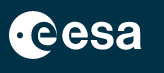 Mapa lesní nadzemní biomasy z dat leteckého laserového skenování, CzechGlobe
Mapa lesní nadzemní biomasy z drůžicových dat, ESA
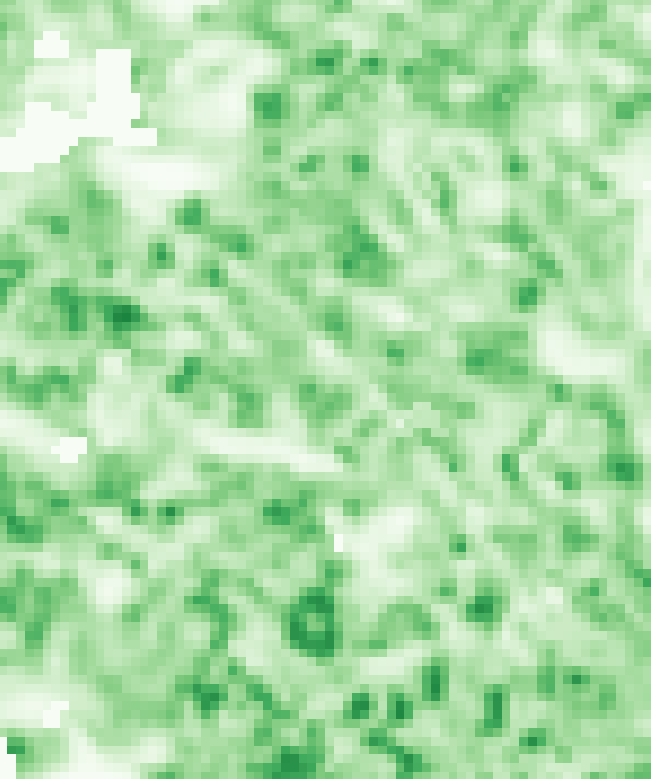 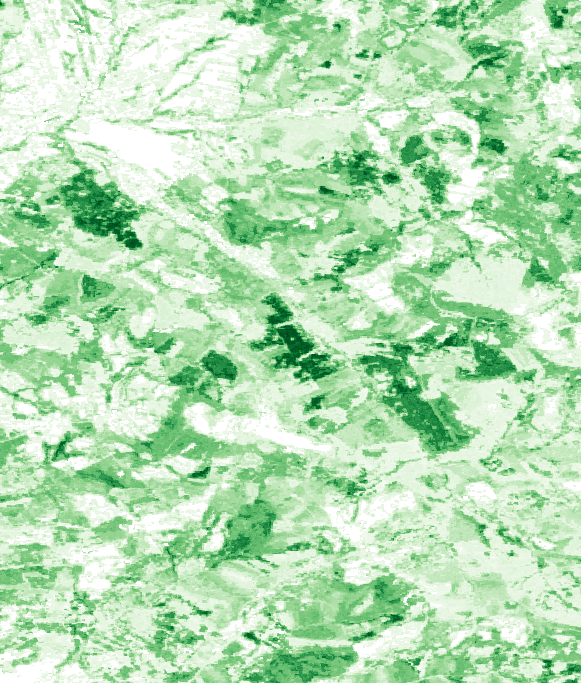 AGB [t/ha]
460








0
1.5 km
100 m/pix
5 m/pix
https://climate.esa.int/en/projects/biomass/about/
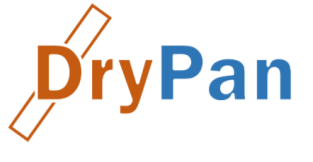 Nová data a produkty pozorování Země pro předpovědi dopadu zemědelského sucha v Panonské pánvi
Global Change Research Institute CAS
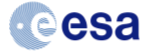 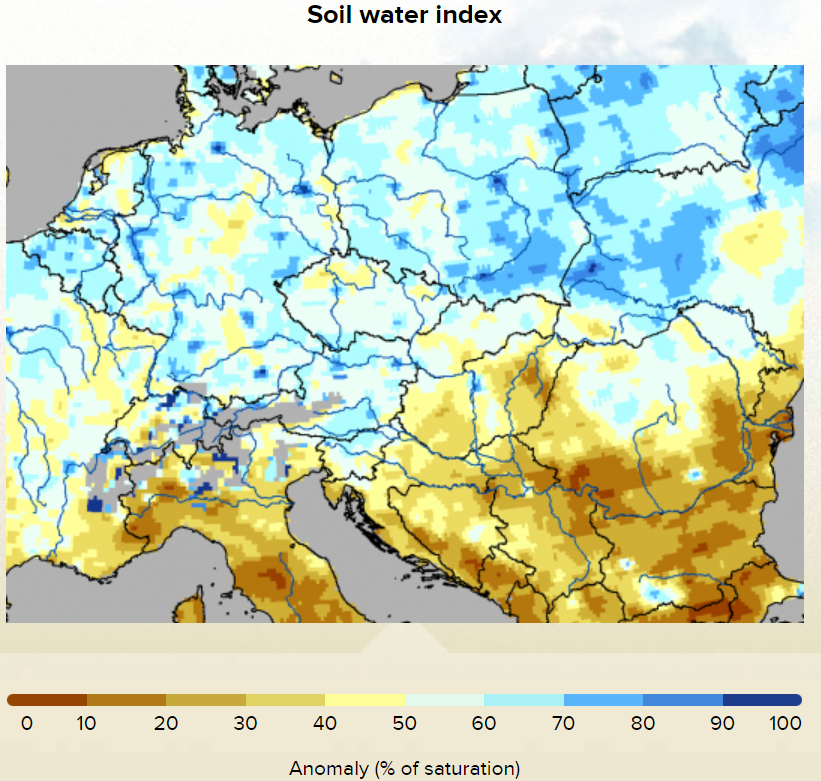 Yield prediction
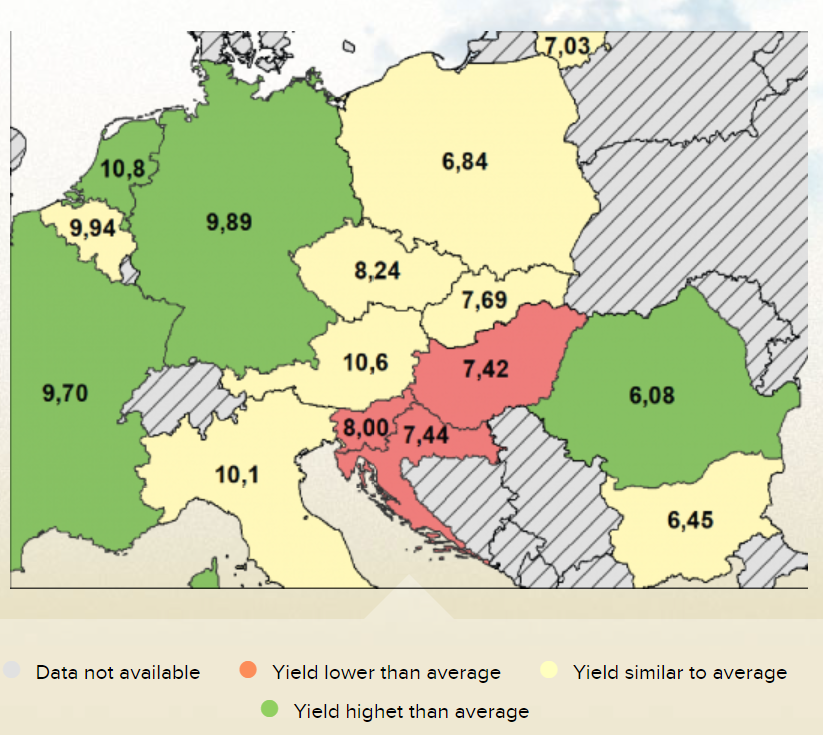 CzechGlobe účást 2019-2021:
Získávání a analýza meteorologických dat: teplota, vítr, záření, vlhkost;     
Modely zemského povrchu a produkty hybridních modelů;
Mapy druhů plodin (LPIS);
Údaje o prognóze výnosu.
https://www.intersucho.cz/
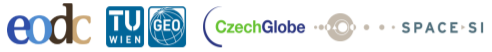 https://eodc.eu/wp-content/uploads/2020/02/DryPan_10slides.pdf
Global Change Research Institute CAS
Přehled:
Oddělení dálkového průzkumu Země Ústavu výzkumu globální změny;

Letecká data na podporu současných/budoucích misi Evropské kosmické agentury (ESA);

Projekty ESA s využitím dat programu pro pozorování Země “Copernicus”;

Spolupráce s dálšími kosmickými agenturami.
12/11/2021
KONFERENCE Kosmické projekty na AV ČR
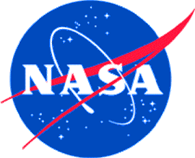 Global Change Research Institute CAS
Hodnocení funkce ekosystémů na základě pozorování kvantitativních parametrů vegetace z dat dálkového průzkumu Země
Cíle:
Modelování: hodnocení stavu a funkce vegetace v ekosystémech;
Posouzení informační hodnoty prostorového, spektrálního a časového rozlišení dat dálkového průzkumu Země;
Multitemporální klasifikace vybraných druhů v heterogenních ekosystémech z dat dálkového průzkumu Země.
relict tundra in Krkonoše
mixed floodplain forest
mountain beech forest
mountain spruce forest
EcOSYSTEMS 
homogenous        heterogeneous
Použitá data:
Družicová data LANDSAT, Sentinel-2, RapidEye, PlanetScope.
Letecká data a data z dronu.
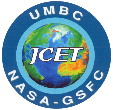 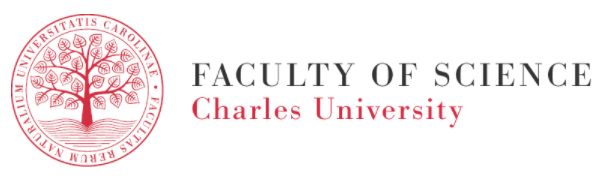 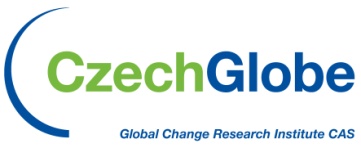 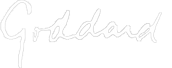 Project of Ministry of Education, Youth and Sports of Czechia, INTER-ACTION LTAUSA18154
Global Change Research Institute CAS
Experiment-2016
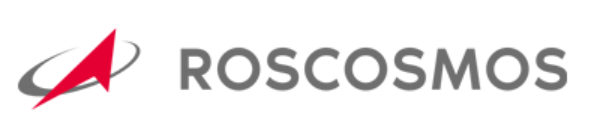 Vyhodnocení potenciálu
družicových hyperspektrálních dat z družice Resurs-P
pro lesní aplikace
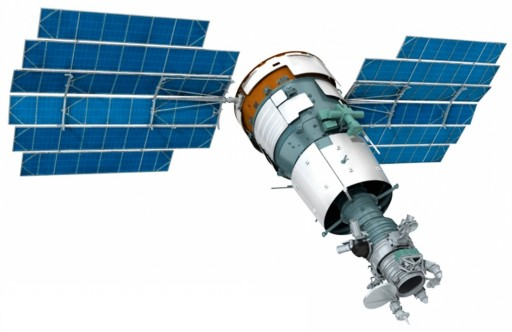 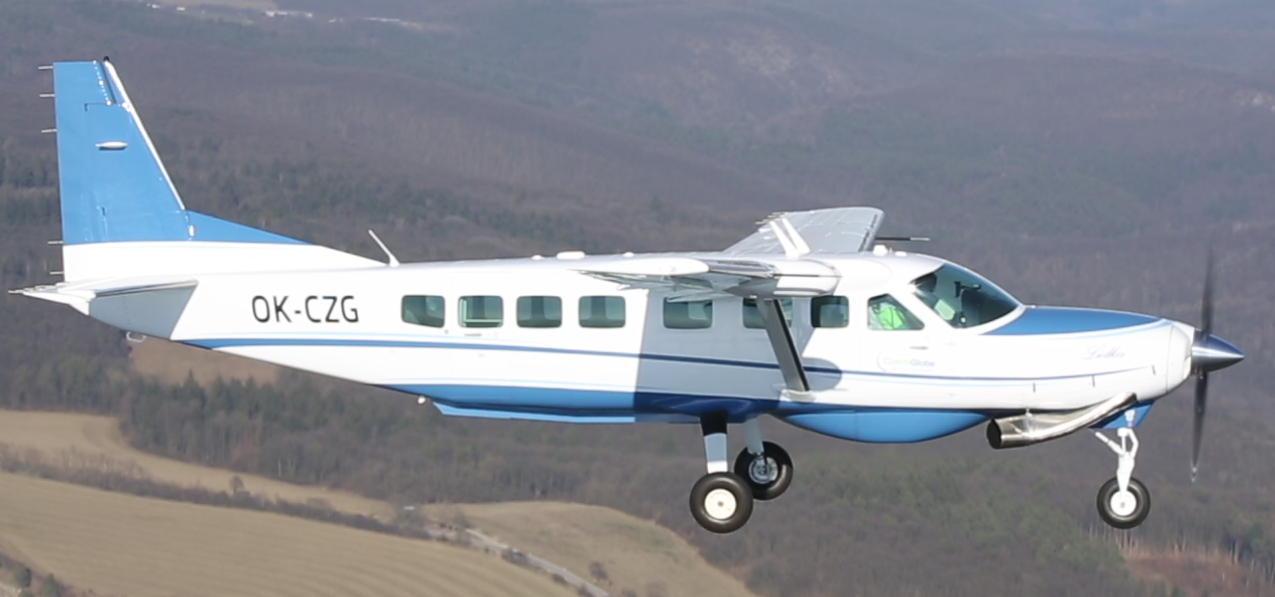 Cíle:
porovnat spektrální odrazivost mezi daty družice Resurs-P, CASI a pozemního radiometru ASD,
porovnat výsledky klasifikace kategorií lesů mezi Resurs-P, CASI, a lesnickou mapou.
Brovkina, O. & Hanuš, J. & Zemek, F. & Mochalov, V. & Grigorieva, O. & Pikla, M.. (2016). EVALUATING THE POTENTIAL OF SATELLITE HYPERSPECTRAL RESURS-P DATA FOR FOREST SPECIES CLASSIFICATION. ISPRS - International Archives of the Photogrammetry, Remote Sensing and Spatial Information Sciences. XLI-B1. 443-448. 10.5194/isprsarchives-XLI-B1-443-2016.
Global Change Research Institute CAS
Děkuji za pozornost!
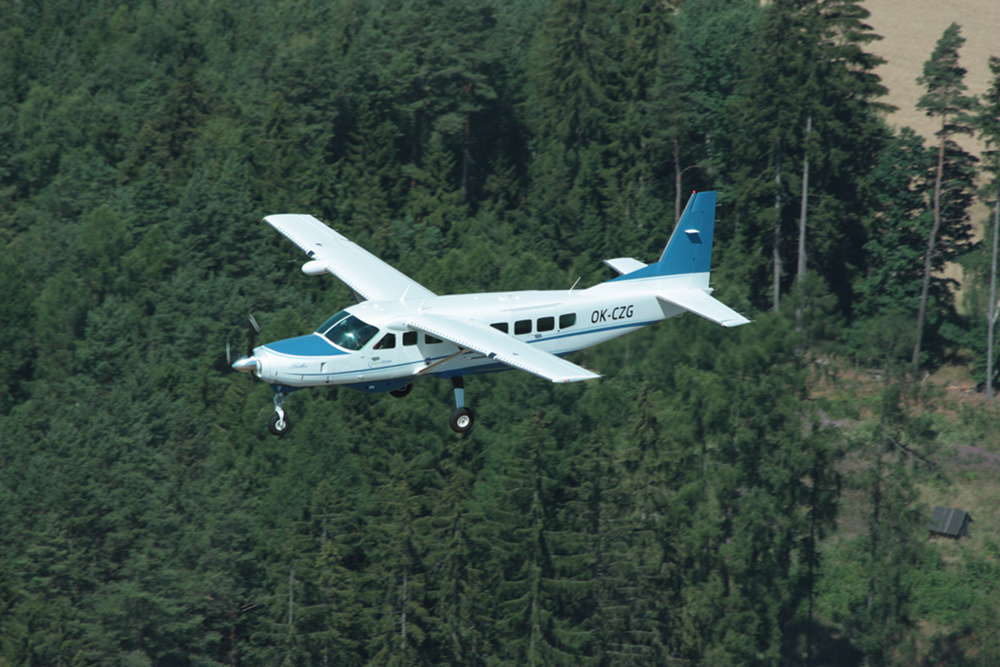 https://www.czechglobe.cz/dpz
http://mapserver.czechglobe.cz/mapa
https://olc.czechglobe.cz/
12.11.2021
KONFERENCE Kosmické projekty na AV ČR”